Elektronická  učebnice - I. stupeň                             Základní škola Děčín VI, Na Stráni 879/2  – příspěvková organizace                      Svět kolem nás
40.1  Liberecký kraj – poznáš jeho dominanty?
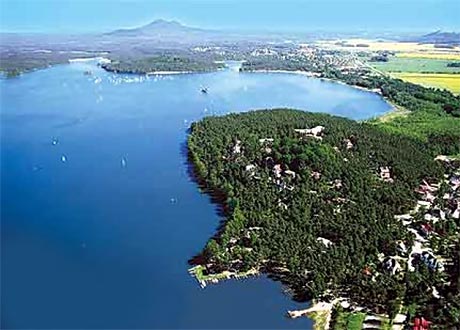 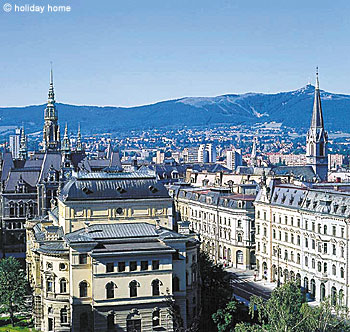 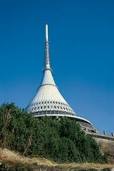 Máchovo jezero
Liberec
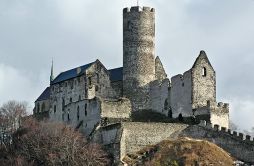 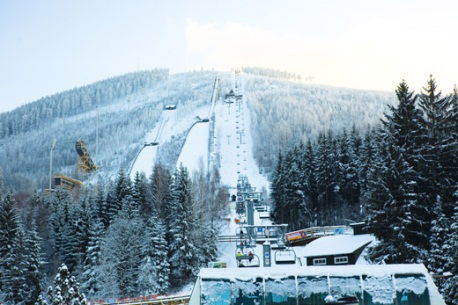 Ještěd
Bezděz
Harrachov
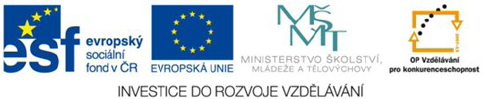 Autor: Mgr. Blanka Průšová
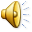 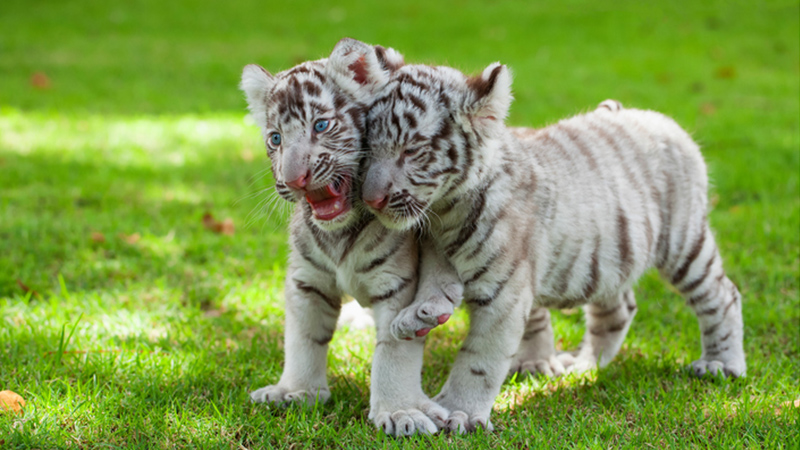 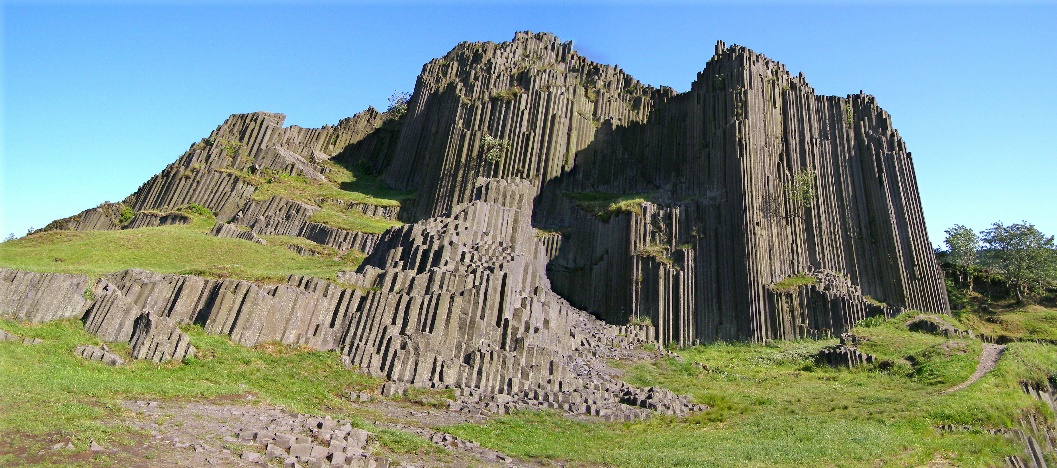 ZOO Liberec
Panská skála
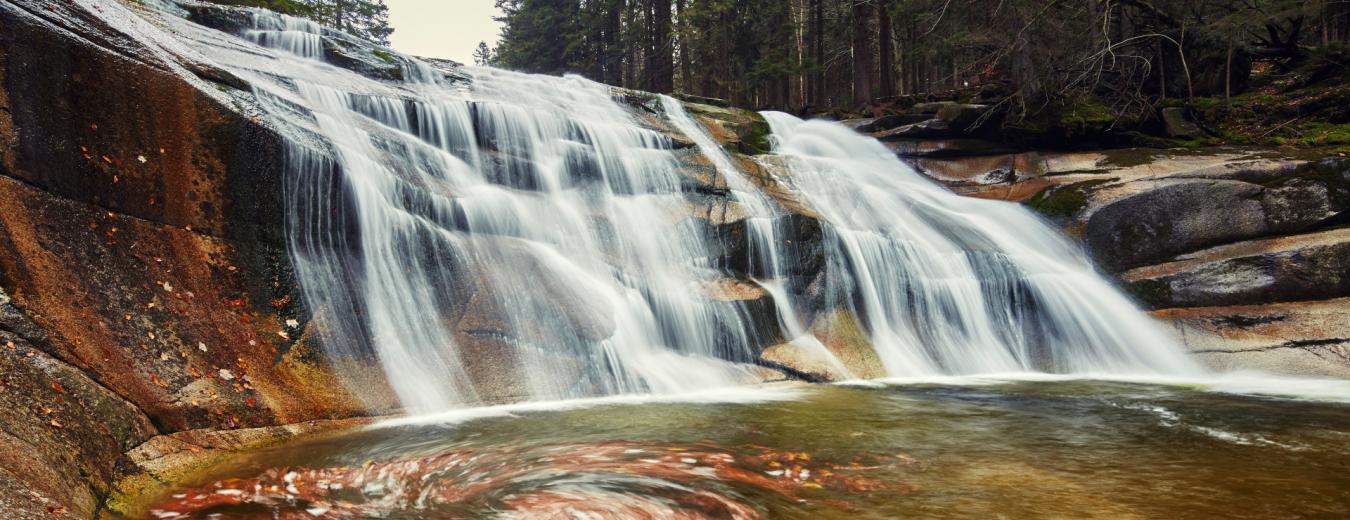 Mumlavský vodopád
Elektronická  učebnice - I. stupeň                         Základní škola Děčín VI, Na Stráni 879/2  – příspěvková organizace                               Svět kolem nás
40.2  Poloha v republice – Liberecký kraj
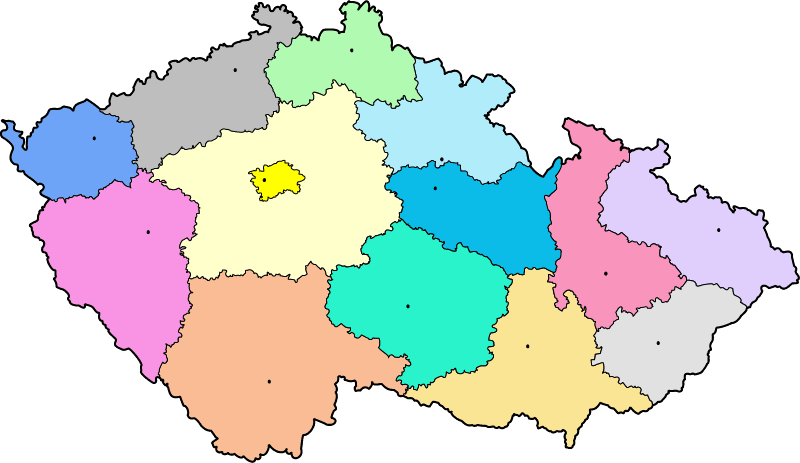 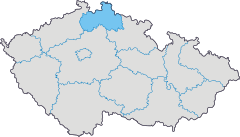 Elektronická  učebnice - I. stupeň                         Základní škola Děčín VI, Na Stráni 879/2  – příspěvková organizace                                	Svět kolem nás
Elektronická  učebnice - I. stupeň                             Základní škola Děčín VI, Na Stráni 879/2  – příspěvková organizace                      Svět kolem nás
40.3  Sídlo, povrch a vodstvo kraje
Sídlo kraje  –     Liberec
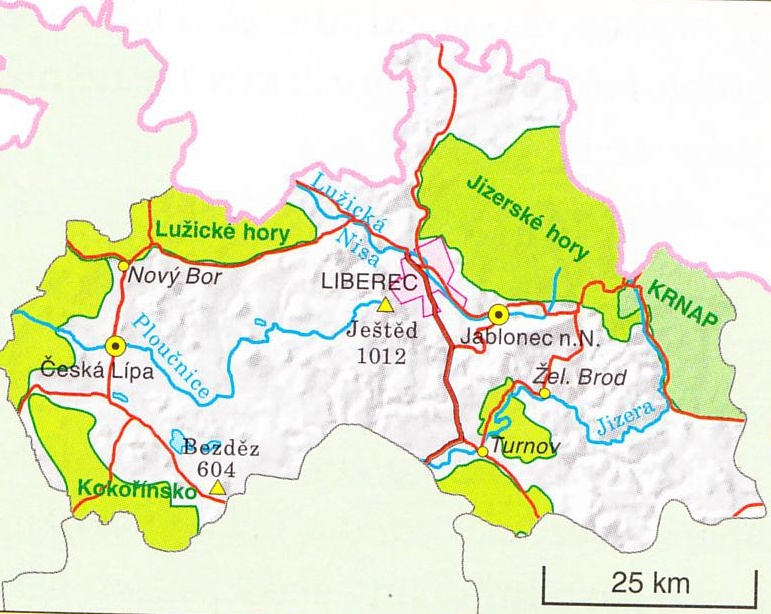 Povrch a reliéf    -  Jizerské hory
                                 -  Lužické hory
                                 -  Kokořínsko
                                 -  KRNAP

 Vodstvo           -  Ploučnice
                            - Jizera 
                            - Lužická Nisa
Elektronická  učebnice - I. stupeň                         Základní škola Děčín VI, Na Stráni 879/2  – příspěvková organizace                                	Svět kolem nás
Elektronická  učebnice - I. stupeň                            Základní škola Děčín VI, Na Stráni 879/2  – příspěvková organizace                      Svět kolem nás
40.4  Významná města a pamětihodnosti
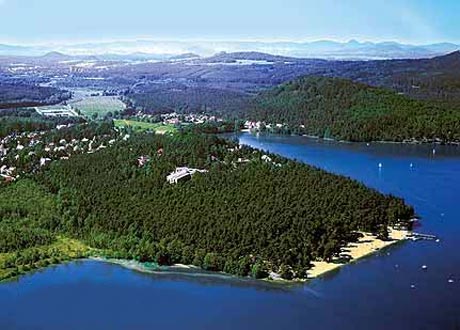 Města     –  Liberec (textilní výroba, sklářství)
                  Nový Bor (sklářský průmysl)
                  Turnov
                  Jablonec n. Nisou (kulturní a sportovní centrum,                                                  sklářství, korálky)
                 Česká Lípa 

Památky, zajímavosti  -  Bezděz
                                          Ještěd (vysílač)
                                          Máchovo jezero (rybník!)
                                          lyžařské centrum Harrachov
		          Panská skála
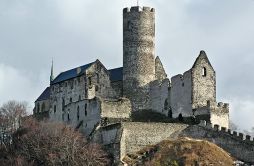 Elektronická  učebnice - I. stupeň                         Základní škola Děčín VI, Na Stráni 879/2  – příspěvková organizace                                Svět kolem nás
Elektronická  učebnice - I. stupeň                            Základní škola Děčín VI, Na Stráni 879/2  – příspěvková organizace                      Svět kolem nás
40.5  Procvičení a příklady
2. Co je symbolem Liberecka a čím je tento symbol významný?
Najdi ve slepé mapě sídlo 
       Libereckého kraje.
3. Jaký průmysl je pro tento kraj významný?
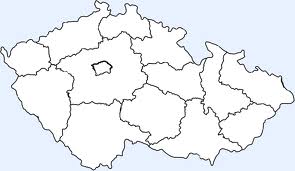 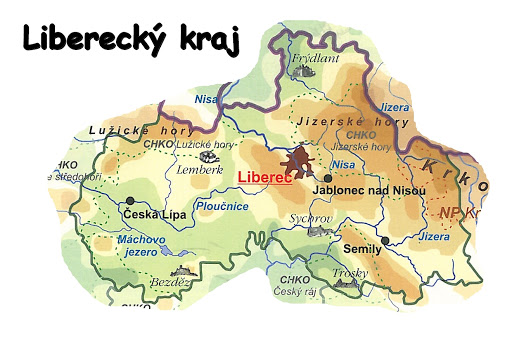 4. Podle mapy popiš povrch kraje, vyhledej zdejší pohoří,
    najdi CHKO.
5. Popiš podnebí zdejšího kraje.
6. Najdi řeky.
7. Najdi jezero.
Chtěli byste vidět, jak to vypadá v ráji?
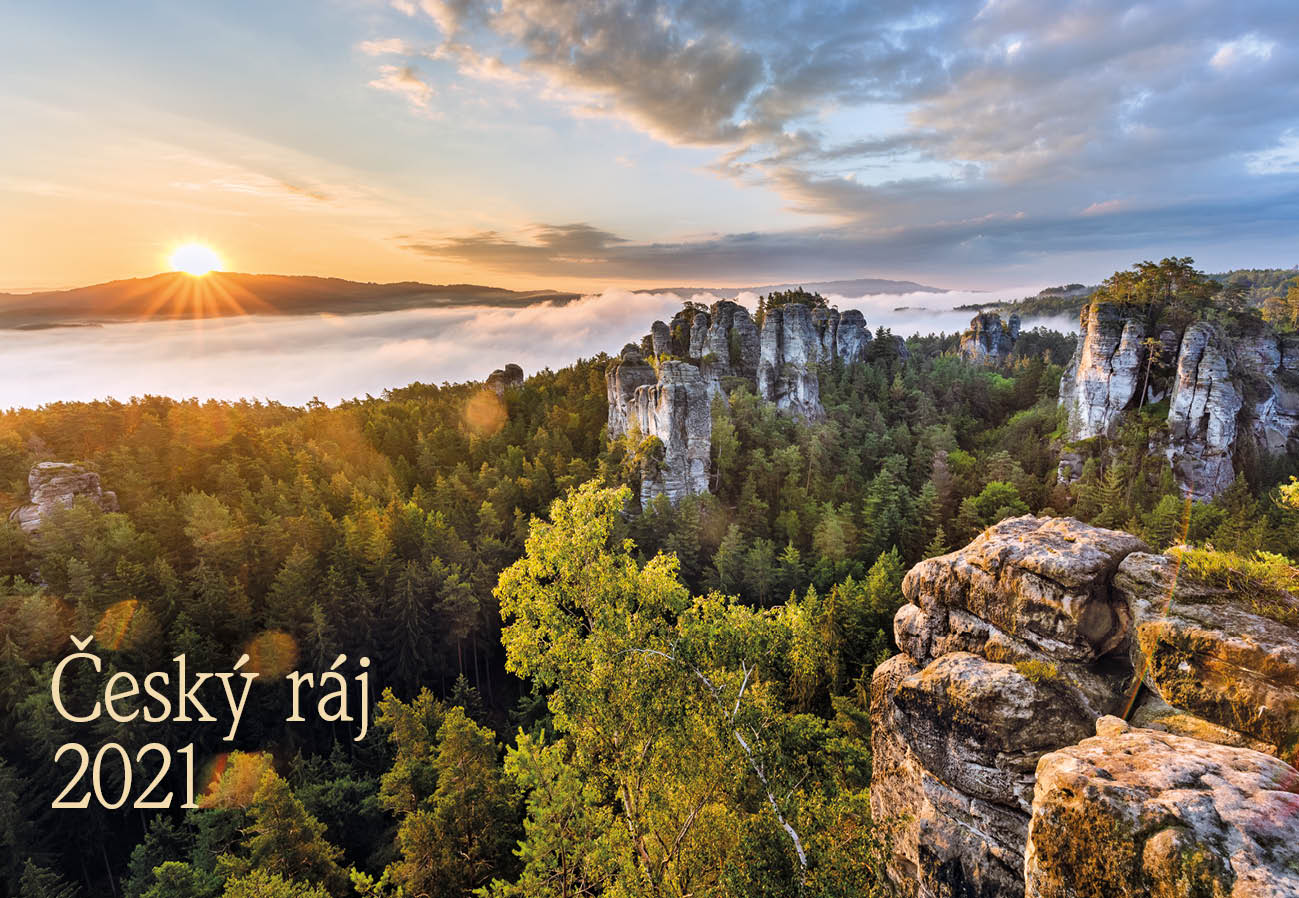 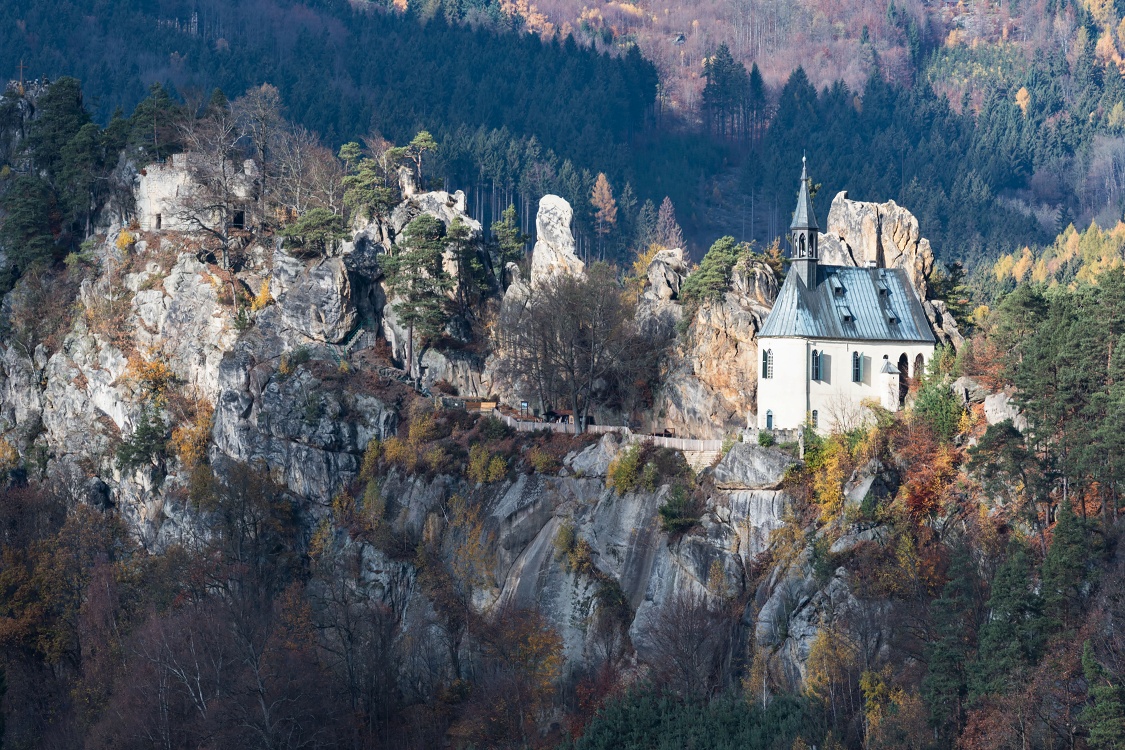 Hrubá skála – kaple na pískovcové skále
Film: Jak dostat tatínka do polepšovny
Natáčel se v Českém ráji.
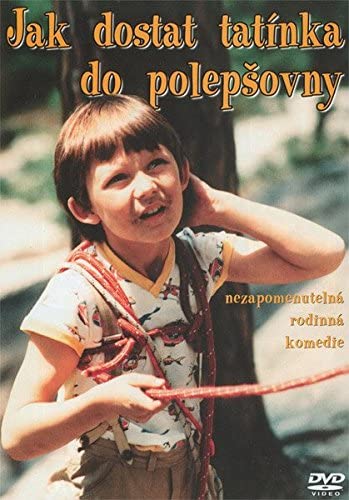 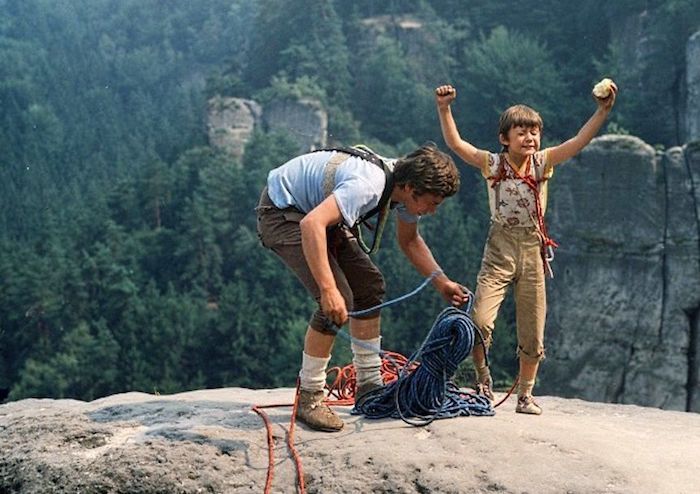 Elektronická  učebnice - I. stupeň                         Základní škola Děčín VI, Na Stráni 879/2  – příspěvková organizace                                	Svět kolem nás
Elektronická  učebnice - I. stupeň                            Základní škola Děčín VI, Na Stráni 879/2  – příspěvková organizace                      Svět kolem nás
40.6  Něco navíc pro šikovné
1. Popiš, jak vznikla skalní města.
2. Co víš o vzniku pískovce?
3. K čemu sloužil kolovrat a tkalcovský stav? Víš, kde se nachází muzeum s touto tematikou?
4. Vyjmenuj nejznámější turistická střediska zdejšího kraje.
5. Vyber si jeden, pro tebe zajímavý, turistický cíl zdejšího kraje a vytvoř jednoduchou
     prezentaci, díky které nalákáš spolužáky k jeho návštěvě.
Elektronická  učebnice - I. stupeň                         Základní škola Děčín VI, Na Stráni 879/2  – příspěvková organizace                                	Svět kolem nás
Elektronická  učebnice - I. stupeň                            Základní škola Děčín VI, Na Stráni 879/2  – příspěvková organizace                      Svět kolem nás
40.7  Region
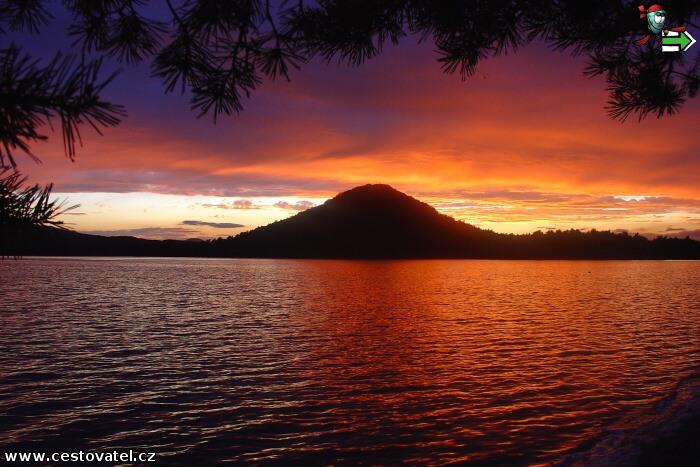 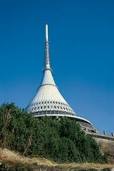 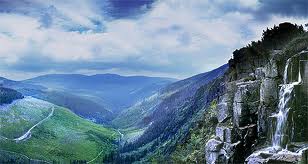 lake
mountain range
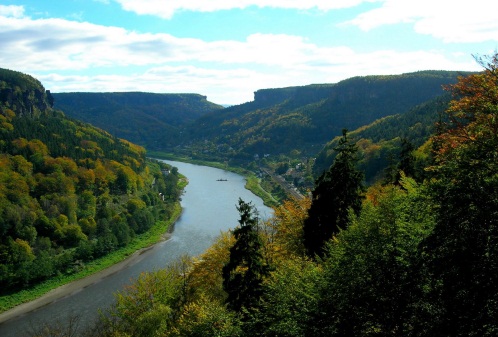 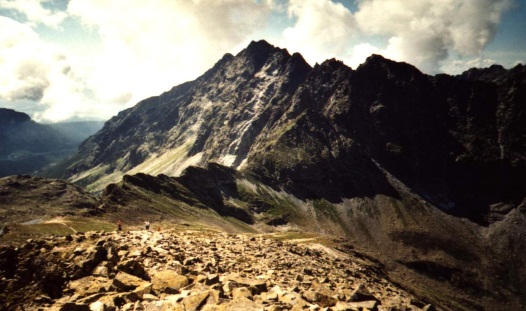 transmission tower
valley
mountain
pohoří, jezero,
 vysílač, hora, údolí
Elektronická  učebnice - I. stupeň                         Základní škola Děčín VI, Na Stráni 879/2  – příspěvková organizace                                	Svět kolem nás
Elektronická  učebnice - I. stupeň                            Základní škola Děčín VI, Na Stráni 879/2  – příspěvková organizace                      Svět kolem nás
40.8  Test znalostí
Elektronická  učebnice - I. stupeň                            Základní škola Děčín VI, Na Stráni 879/2  – příspěvková organizace                      Svět kolem nás
40.9  Použité zdroje, citace
1) http://www.zamky-hrady.eu/img/mesta/1248294934.jpg
2) http://machovojezeropenzion.webpark.cz/obr/shora.jpg
3) http://www.atlaszabavy.cz/img/podniky/foto/sport_a_vyziti-jested.jpg
4) http://web.sleepinczech.com/photos/chata-u-horskeho-vudce-5.jpg
5) http://www.hrad-bezdez.eu/data/titulka/0csleft_5.jpg?gcm_date=1237569639
6) http://machovojezeropenzion.webpark.cz/obr/shora.jpg
7) http://www.hrad-bezdez.eu/data/titulka/0csleft_5.jpg?gcm_date=1237569639
8) http://www.ecardmedia.eu/data/media/49/Brooks%20Mountain%20Range,%20Alaska.jpg
9) http://www.bobrici.cz/galerie/05-12vanocni/tn00013.jpg
10) http://images2.wikia.nocookie.net/__cb20081223173837/uncyclopedia/images/7/7e/Mountain.jpg
11) http://upload.wikimedia.org/wikipedia/commons/5/56/Mount_Gambier_Blue_Lake_A.jpg
12) http://www.bugbog.com/images/galleries/usa-pictures/monument-valley-photos/monument-valley-usa-2.jpg
13) Místo, kde žijeme – učebnice pro 4. a 5. ročník ZŠ ( PRODOS ) 
14) Soubor námětů, úkolů  a zajímavostí pro 4. ročník -  Hana Muhlhauserová
15) Vlastivěda pro 4. ročník – M. Hronek , L. Konečná ( PRODOS) 
16)Vlastivěda – Naše Vlast – Petr Chalupa ( ALTER)
17) Vlastivěda – Putování po České republice – Petr Chalupa ( ALTER)
Elektronická  učebnice - I. stupeň                      Základní škola Děčín VI, Na Stráni 879/2  – příspěvková organizace                       	        Svět kolem nás
40.10   Anotace